Устный  счёт  4 класс
      « Внетабличное  умножение                                и    деление»

Работу  выполнила Петрова  Ирина Евгеньевна  
Учитель начальных классов ГБОУ средняя школа  № 529
Петродворцового  района  Санкт-Петербурга
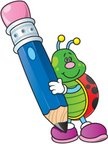 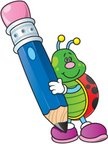 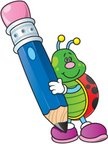 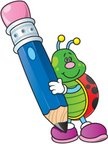 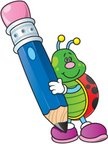 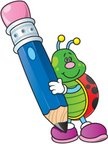